Waveforms From Nuclear Explosions (WFNE) Repository

Victoria Oancea, Yu-Long Kung, Jack Murphy,  Paul Piraino, Jeffrey Given 
Leidos, USA
P2.5-238
WFNE repository: collection of data for the 2157 nuclear explosions detonated in the world, obtained from open sources:
waveform segments and their associated metadata (station / instrument) 
origin information, geophysical data and bulletin information for each nuclear explosion 
Web-based access, updated presentation:
map and tabular display and selection
waveform preview interface and download 
capability
New data added. Data collection continues. 

User access is now open. 
Please request access via web page: 
https://www.wfne.info/
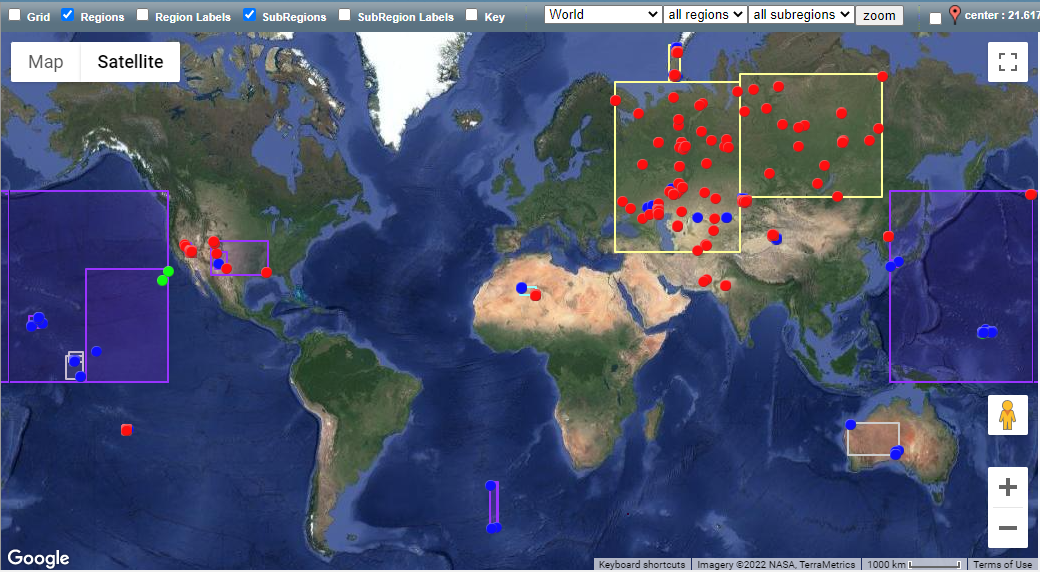